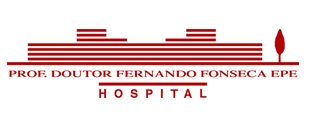 Plano  de Contigência Covid 19

 formação PPCIRA
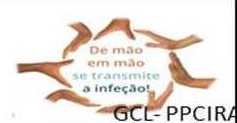 Fevereiro 2020
sumário
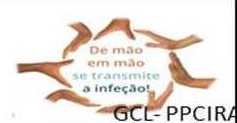 Higiene das mãos 
Medidas de Etiqueta respiratória 
EPI Covid19
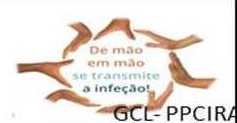 HIGIENE DAS MÃOS
Higiene das mãos
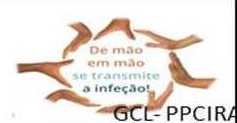 Se quantidade de produto insuficiente e/ ou técnica ou duração da higiene das mãos inadequadas
mãos contaminadas
SABA (solução antiseptica base alcoólica): 20-30”
higiene das mãos não eficaz
A FRICÇÃO COM SOLUÇÃO ALCOÓLICA É MAIS EFICAZ QUE A LAVAGEM COM ÁGUA E SABÃO
Higiene das mãos
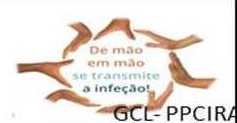 Como fazer ?
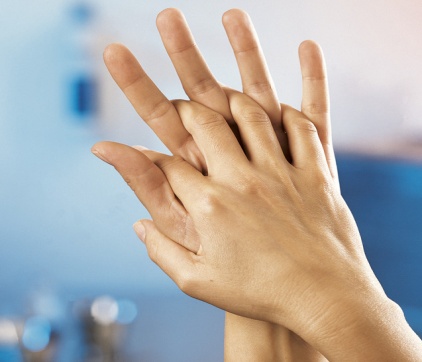 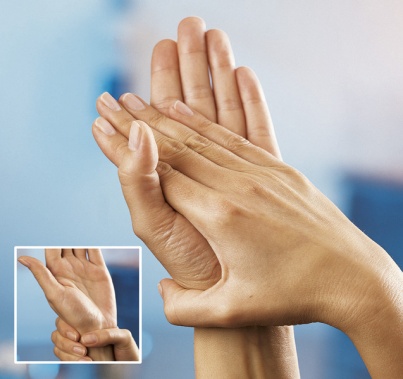 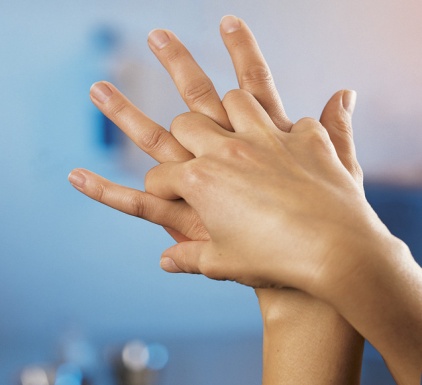 1
2
3
Palma com palma com dedos interligados
Palma direita por cima do dorso esquerdo e vice-versa
Palma com palma
Higiene das mãos
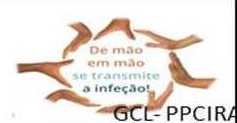 Como fazer ?
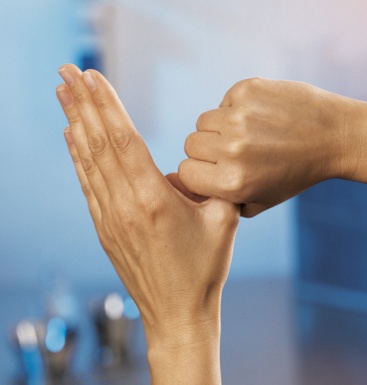 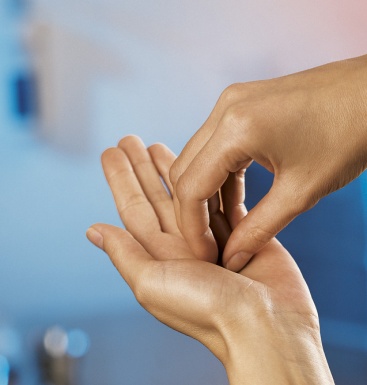 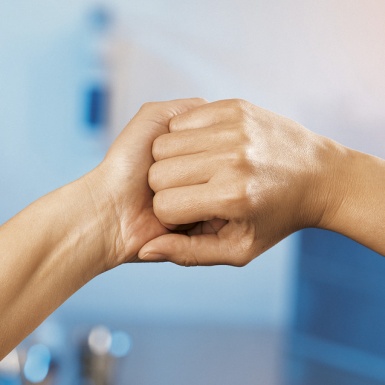 5
6
4
Esfregar em rotação o espaço do polegar direito com a palma esquerda e vice-versa.
Esfregar em rotação, com os dedos juntos, toda a área da palma da mão.
Costas dos dedos em oposição à palma com os dedos interligados.
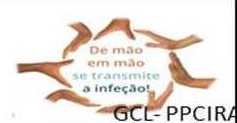 ETIQUETA RESPIRATÓRIA
Etiqueta respiratória
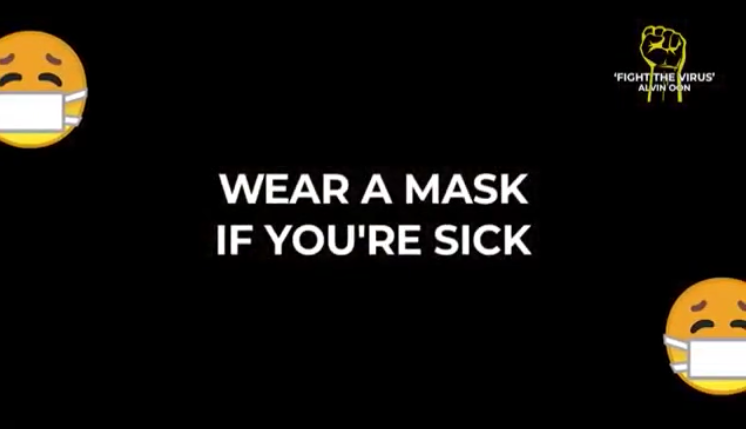 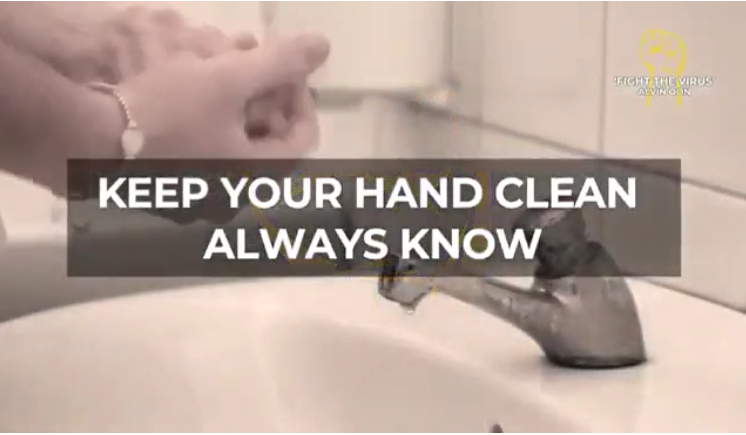 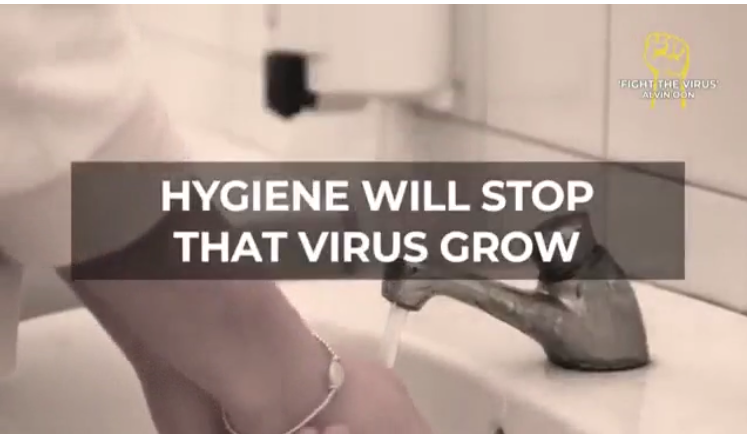 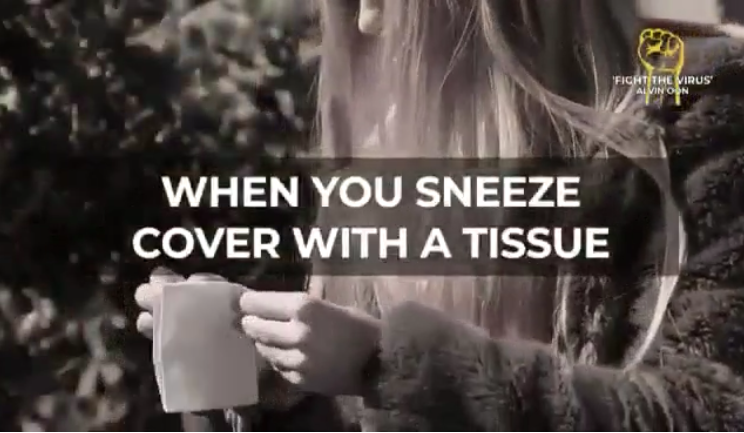 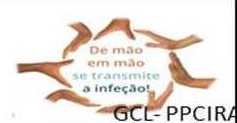 EPI Covid 19
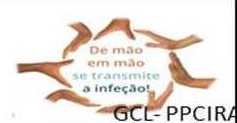 Conhecer o EPI adequado para o 2019-n-CoV;
Selecionar o EPI Adequado;
Colocar e remover o EPI correctamente.
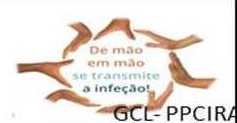 SELEÇÃO DO EPI :

 baseada na natureza da interação entre o prestador de cuidados o e utente e /ou  modo de transmissão de agente infecioso.


Covid 19

  transmissão por gotículas

 proteção adicional na eventualidade da formação aerossois 
												(máscaraP2/respirador)
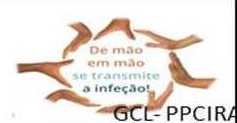 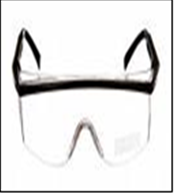 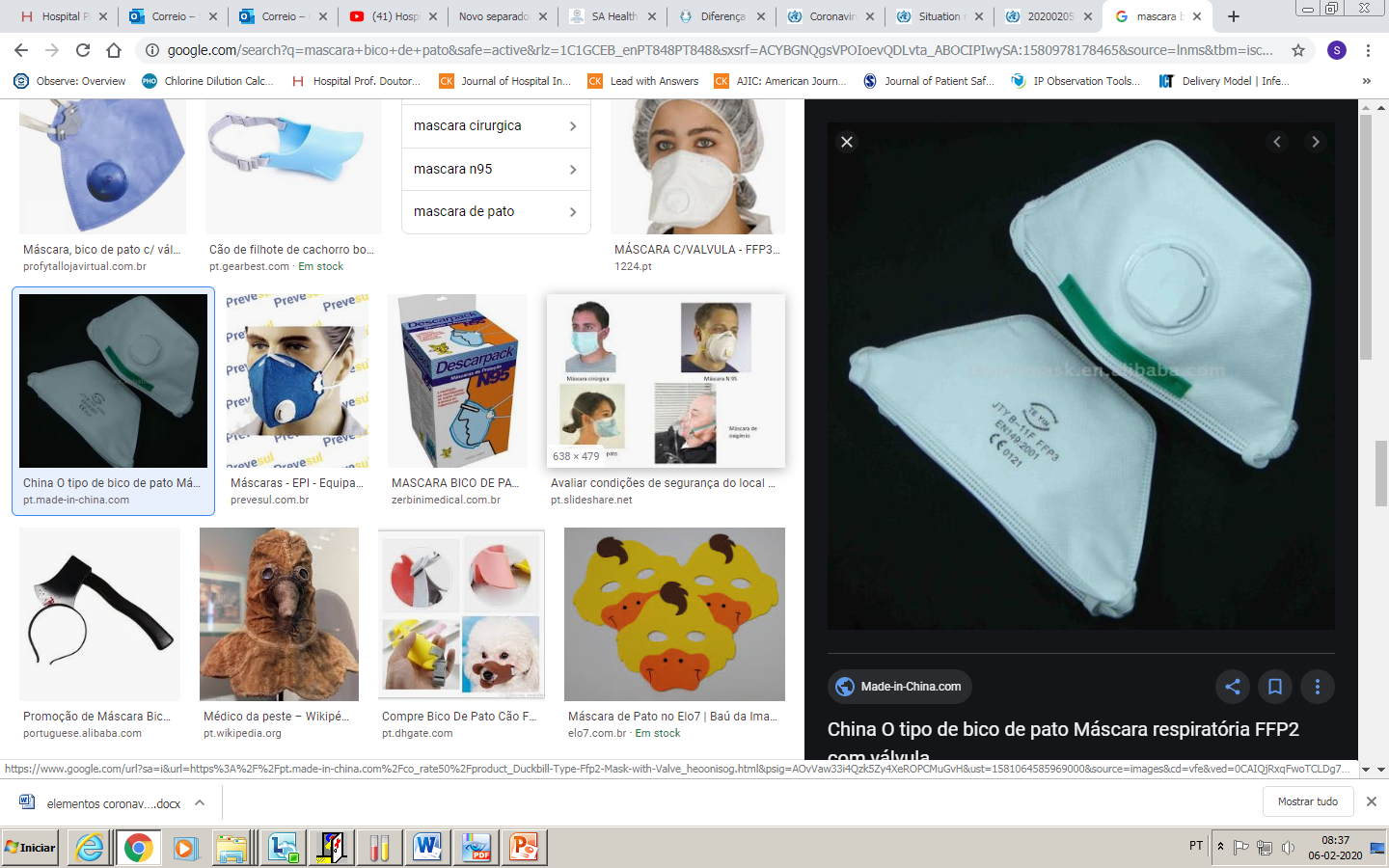 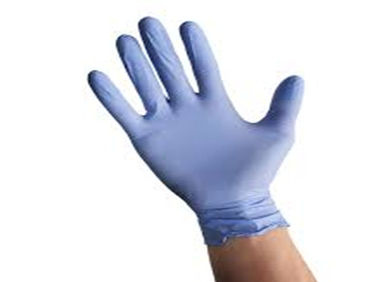 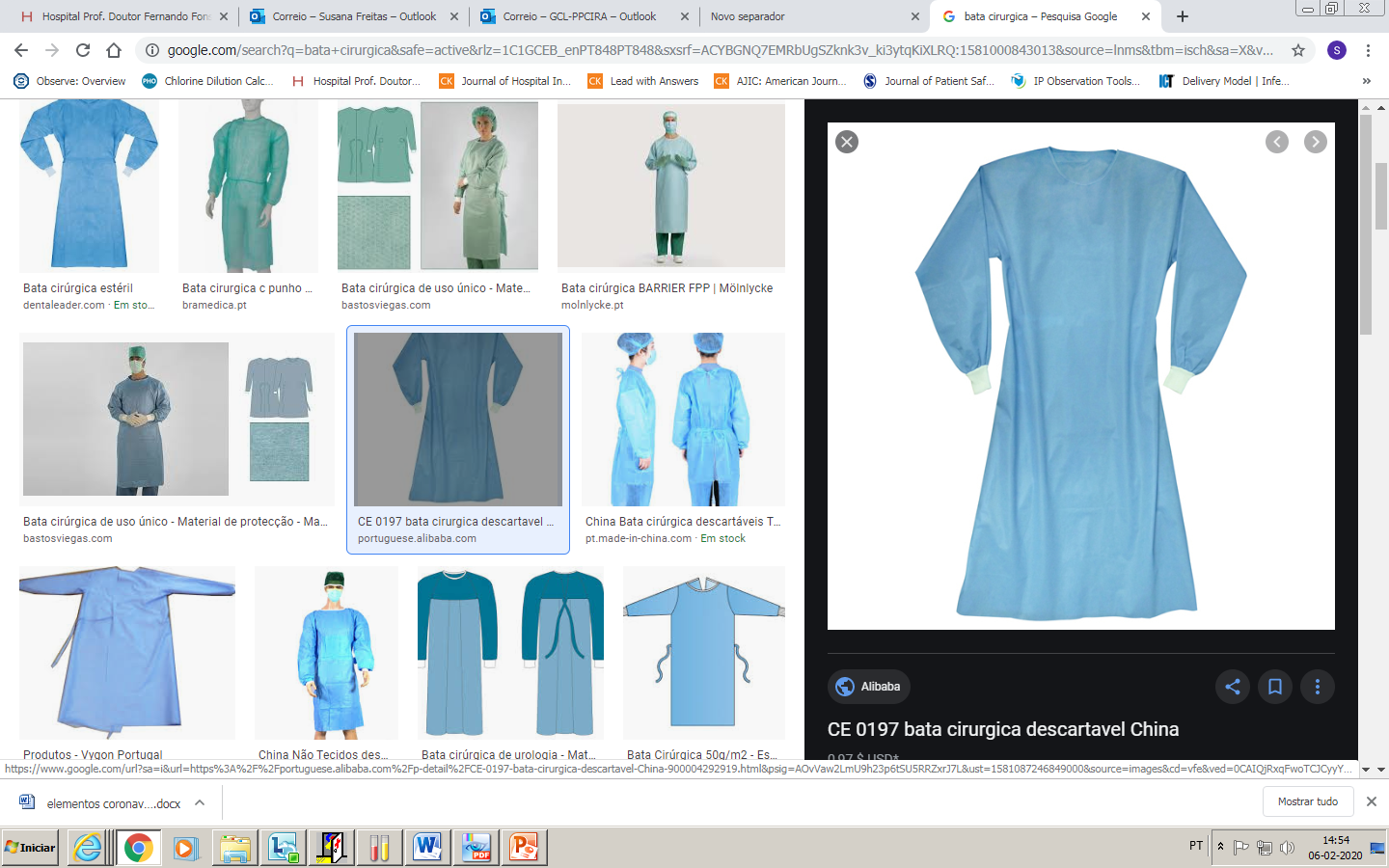 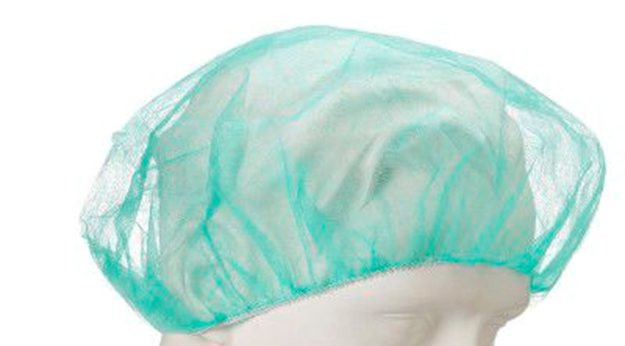 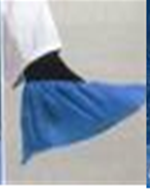 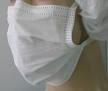 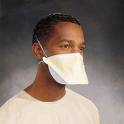 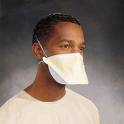 EPI
RESPIRADOR DE PARTÍCULAS-FFP3
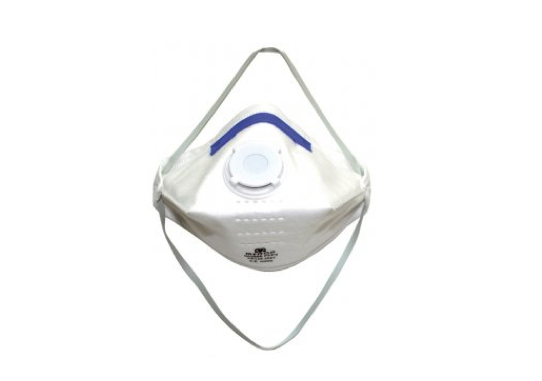 Alta filtragem
Maior factor de proteção
Protecção boca e nariz

Isolamentos com via de transmissão por aerossol
Não permitem adequada adaptação a indivíduos com barba
Maior esforço respiratório
RESPIRADOR P3 - como colocar
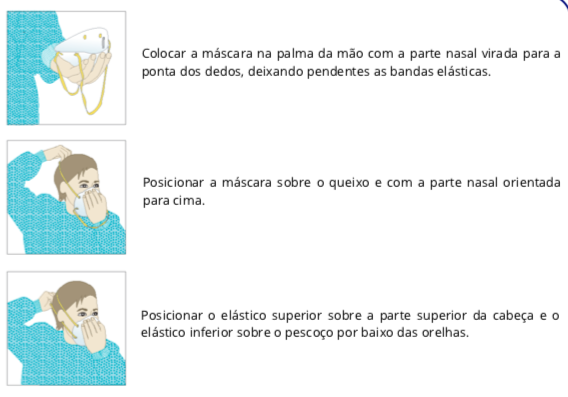 DGS
RESPIRADOR P3 - como colocar
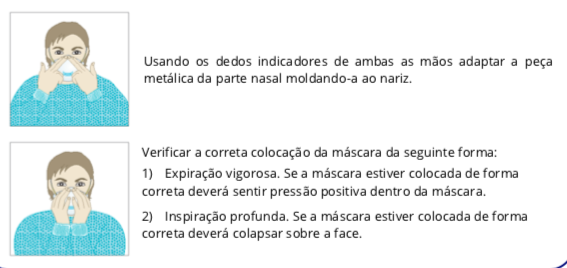 DGS
RESPIRADOR P3 – como retirar
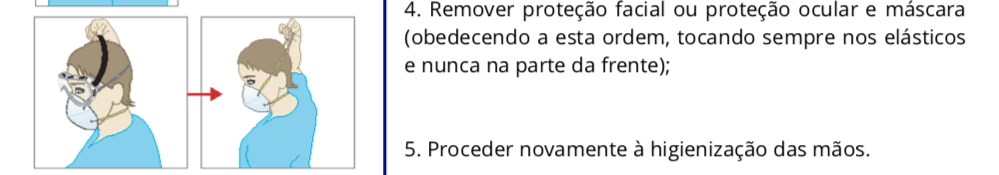 DGS
EPI
Proteção Facial:

A máscara deve tapar o nariz e boca;
Remover a máscara imediatamente após a atividade para a qual é utilizada;
Remover se estiver húmida ou molhada;
Não tocar na máscara enquanto estiver a ser utilizada;
Realizar higiene das mãos antes e após remover máscara.
EPI
Proceder à higienização das mãos ANTES E DEPOIS do uso de luvas
LUVAS SEM HIGIENE DAS MÃOS 


 
TRANSMISSÃO DE MICRORGANISMOS
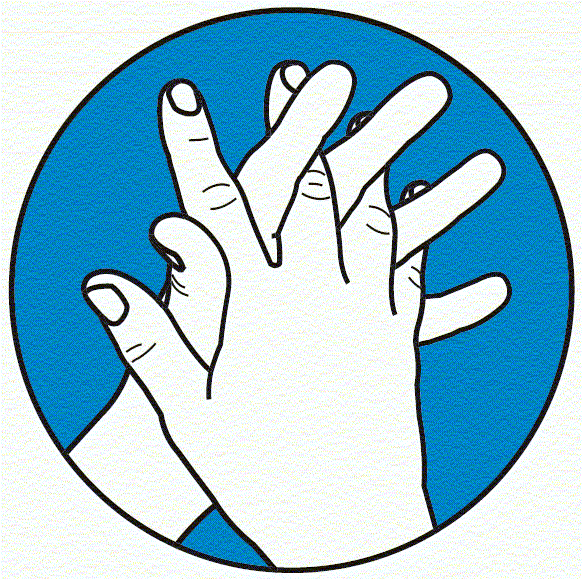 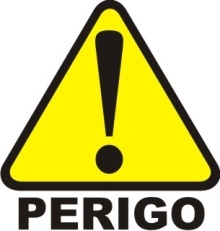 EPI- como colocar?
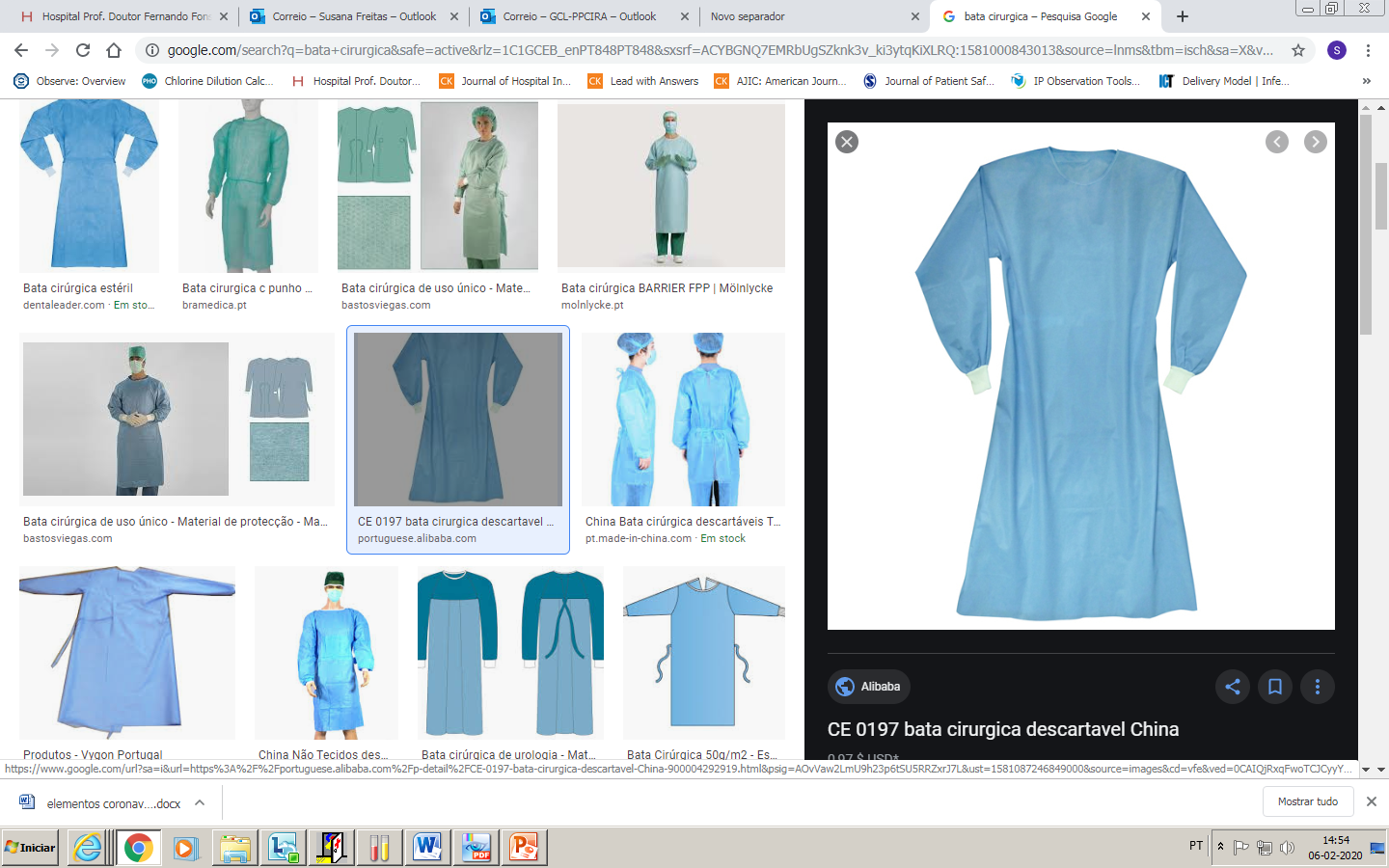 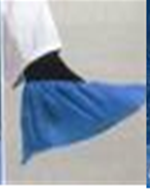 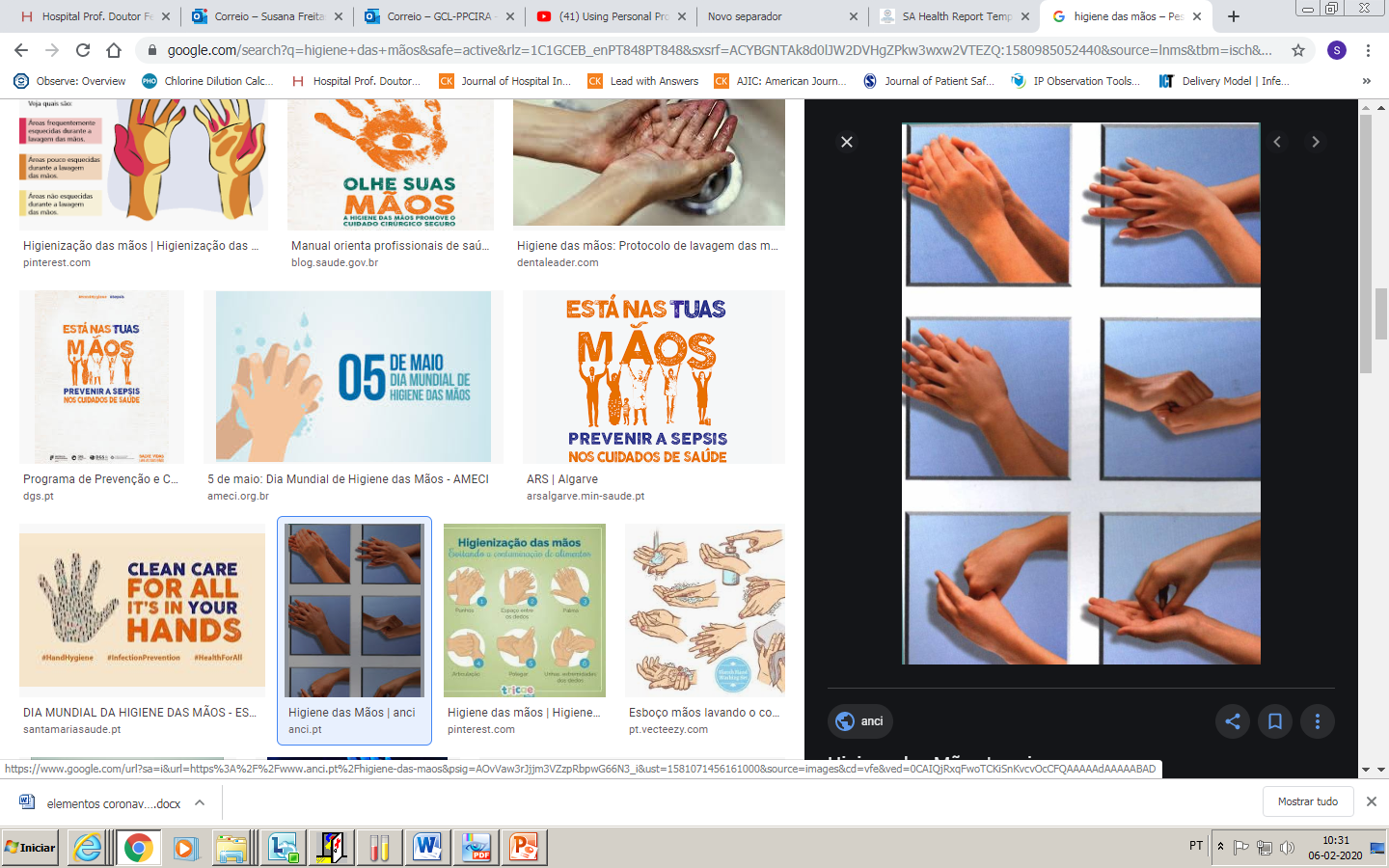 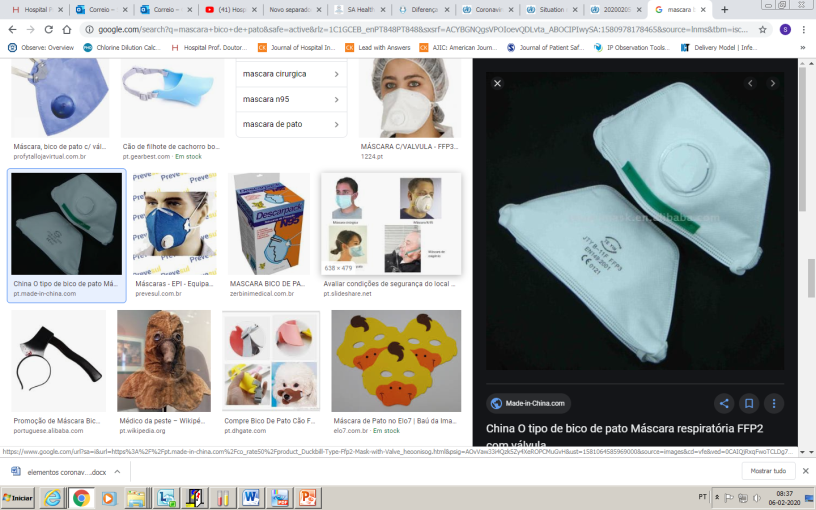 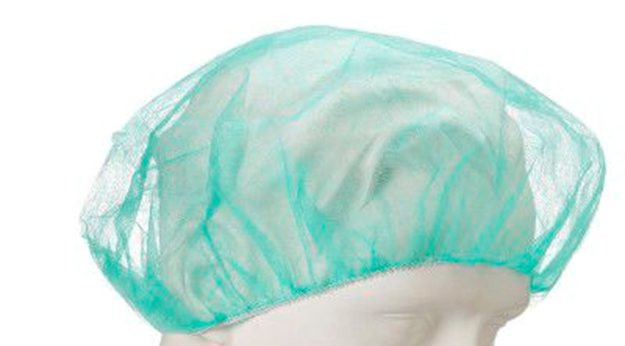 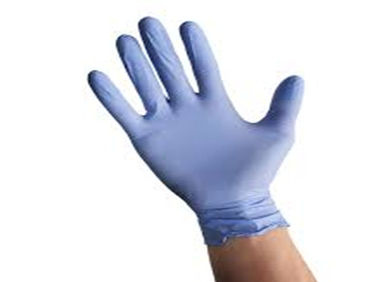 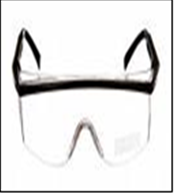 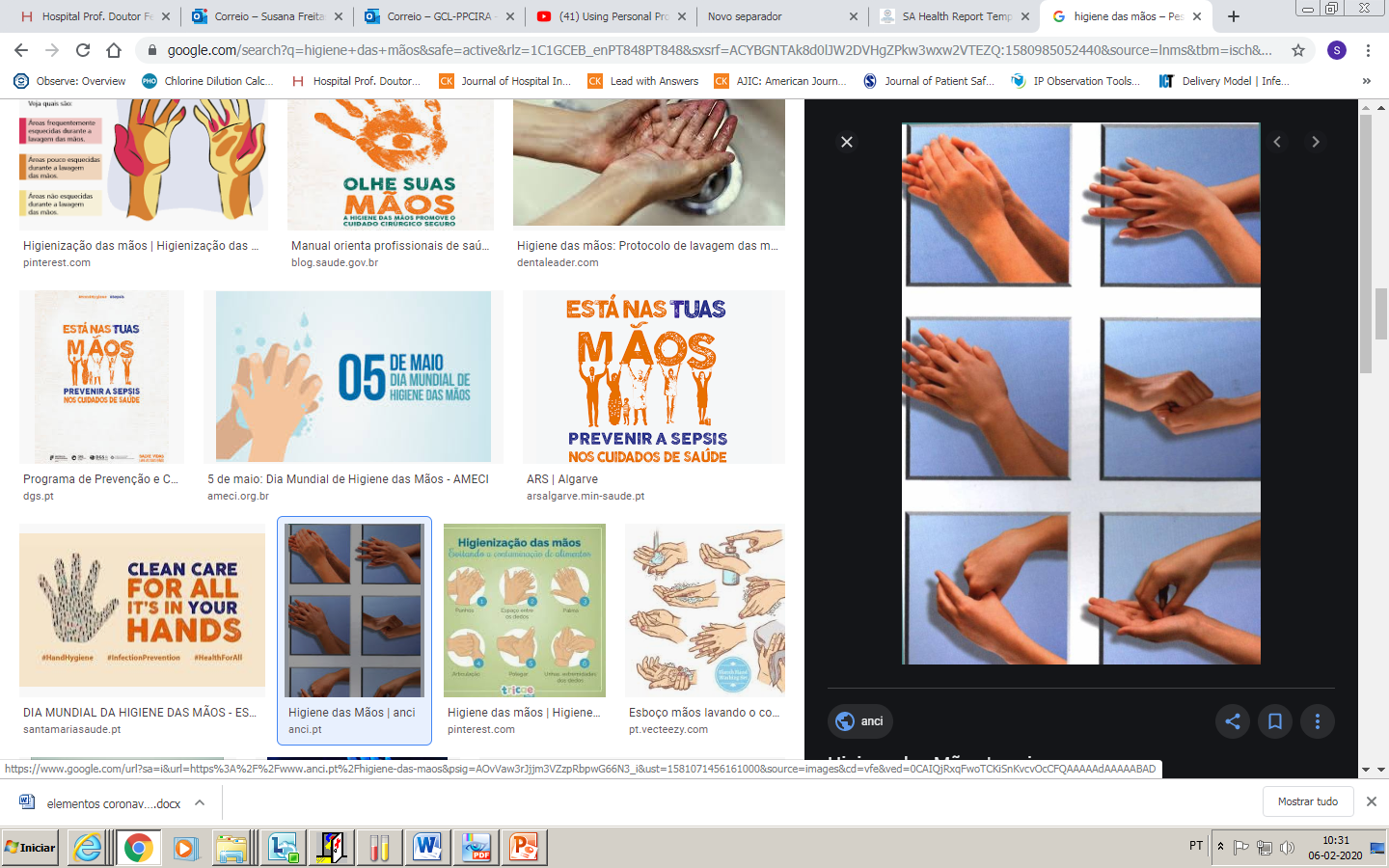 EPI- como retirar?
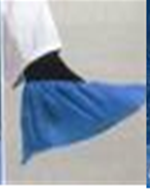 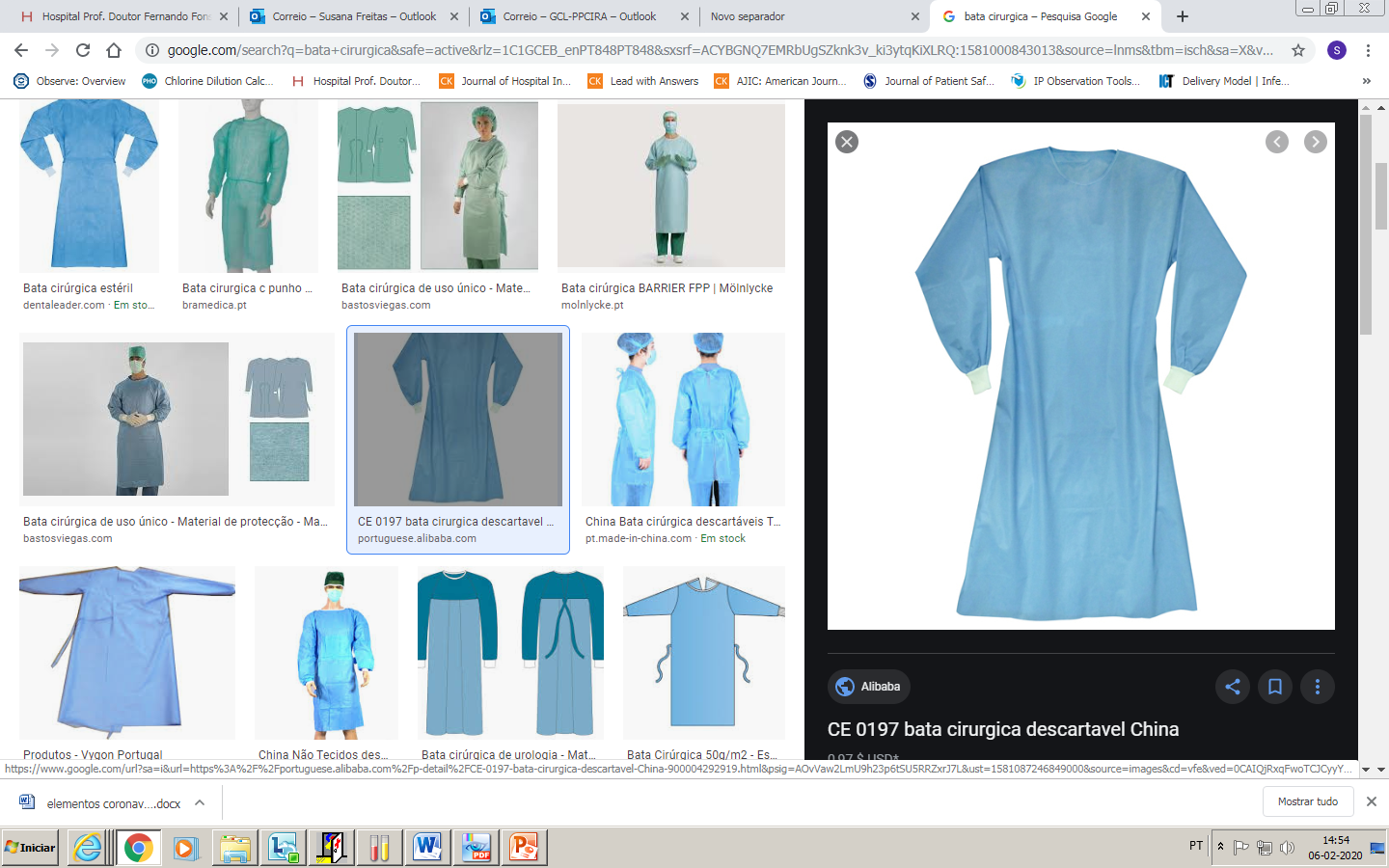 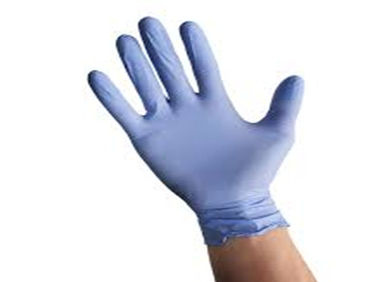 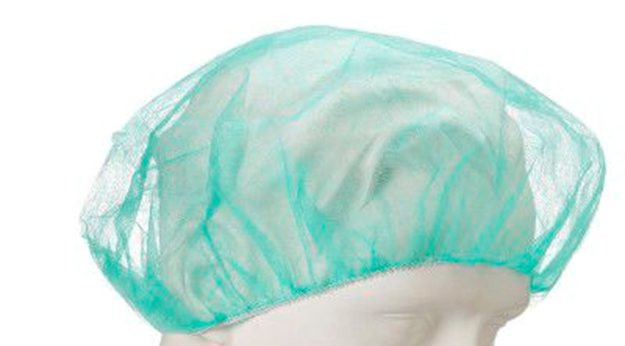 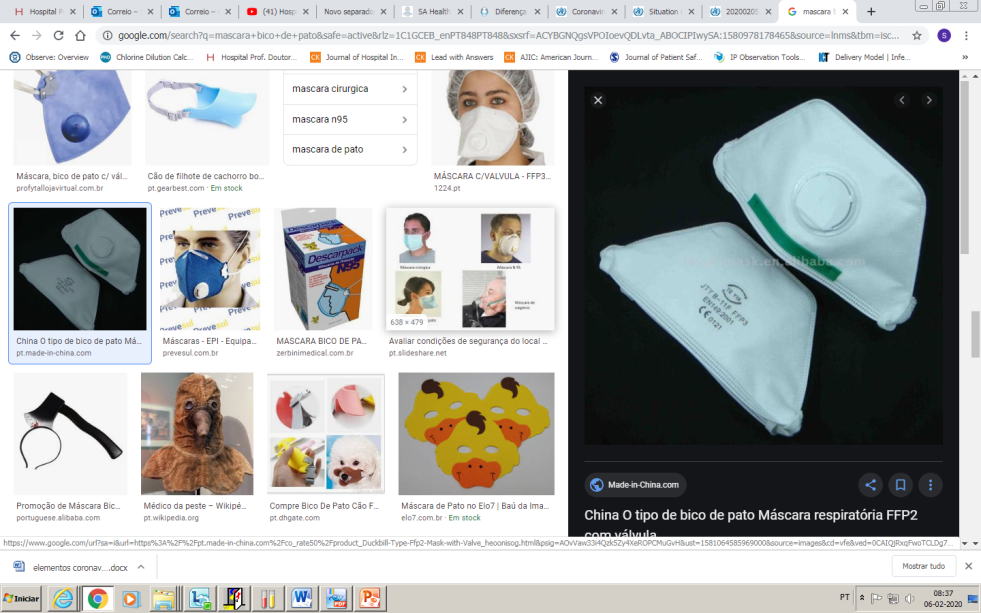 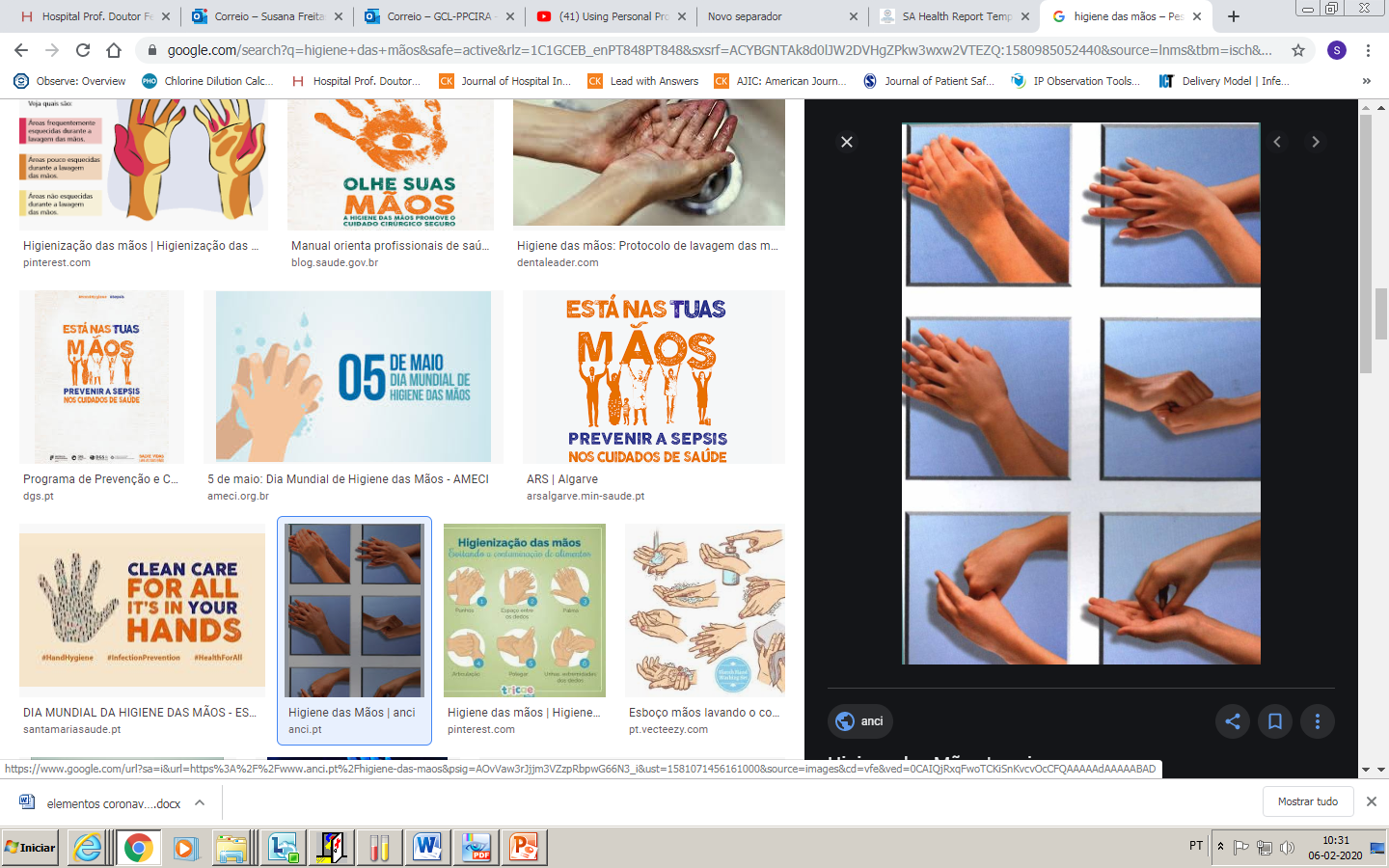 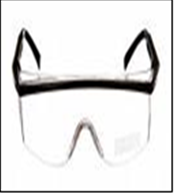 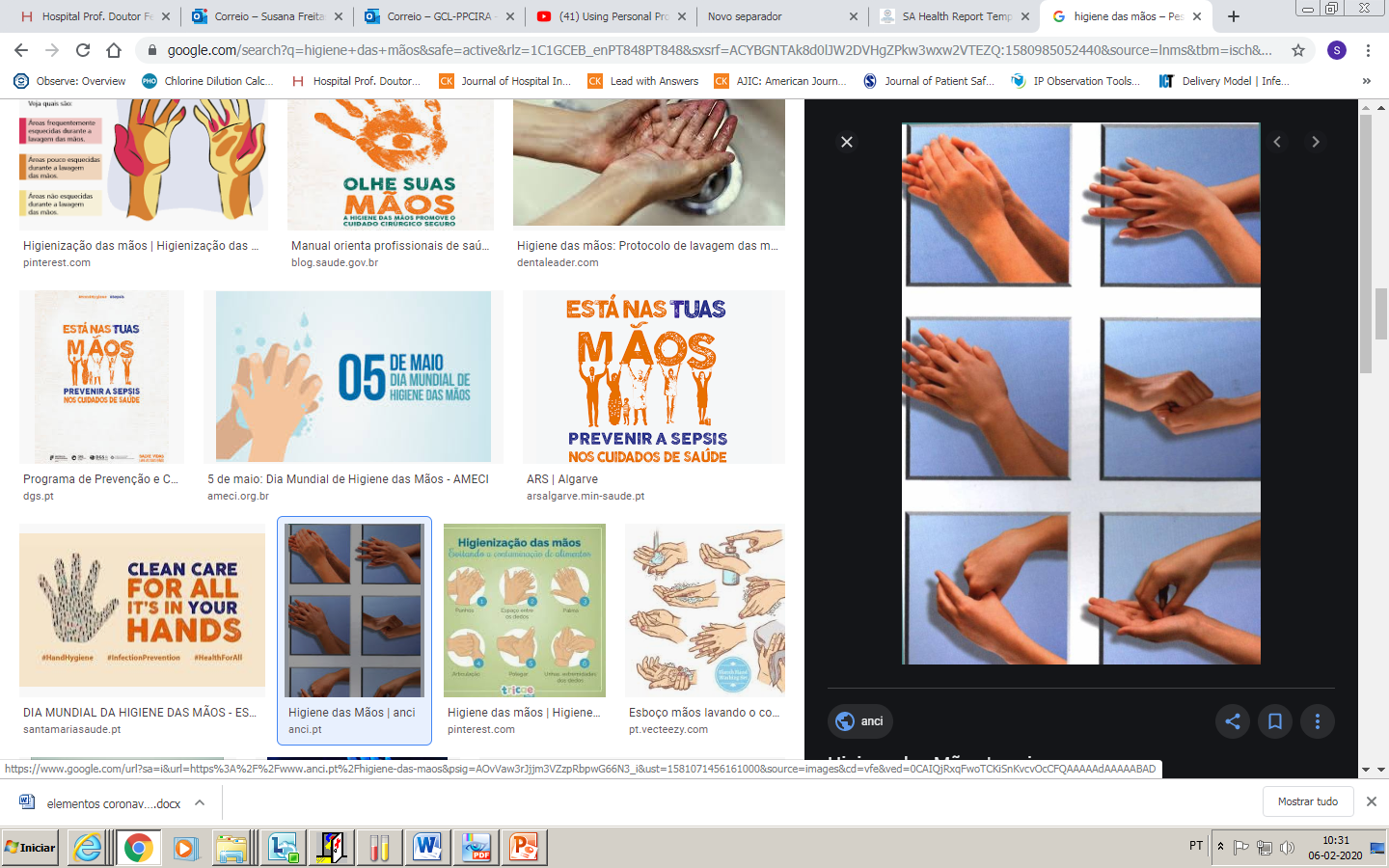